ПРЕЗЕНТАЦИЯ
МАТЕМАТИЧЕСКАЯ  МОДЕЛЬ  О БАСКЕТБОЛИСТОМ
гипотезы
Тел моделирован является баскетболистный мяч радиусом   ” R”
Мы считаем его как матеряльная точка массой  “m” находящийся в центром масс мяча
Движение происходит в поле сил тяжести  с постоянным ускорением свободного падения “g” в плоскости перпендикулярной плоскости земьли и проходящей через точки броски и центр корзины
Схема ситуации
y
g
V0
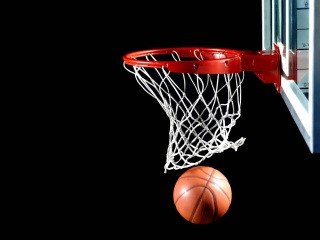 th0
x
L
Постановки
Начальная скорость  V0
Угол броска  th0  в градусах
Ускорение свободного падения  g
Начальное положение  x0=0, y0=0
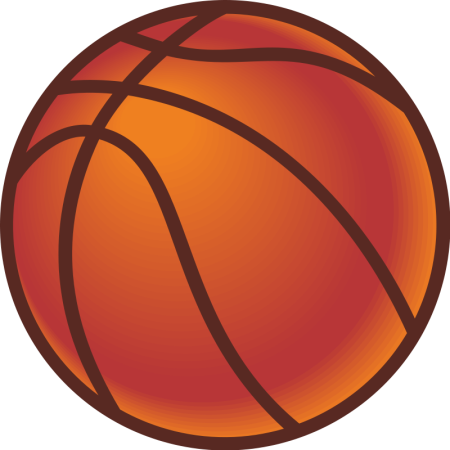 Уравнение движение
Используя второй закон нютона  у нас где а является ускорением в любой время


Проэктируем наше отнашение в оси (ох) и (оу)
 (ox):  max=0;  x(0)=x0; vx(0)=v0cos(th0)
 (oy):  may=-mg;  y(0)=y0; vy(0)=v0sin(th0)
X0=yo=yk
mg=ma
у
Vy
V
th
Vx
y
mg
х
о
x
Решение уравнения
x(t)=x0+v0tcos(th0)         ;  y(t)=y0+v0sin(th0)-g(t^2)/2
vx(t)=v0cos(th0)                    ; vy=v0sin(th0)-gt;   L=(vo^2)*sin(th0)/g        ;D=L-xk
где xk=x(tk)   ук=у(tk)=0   и   tk>0 , tk  является время с которым мяч упадает в корзину